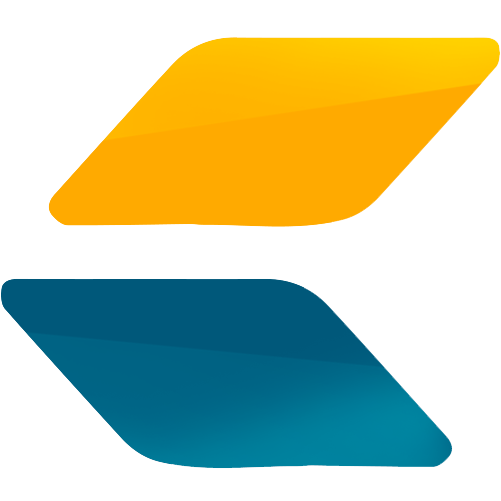 Benefit.by
Финансовый портал
Benefit.by
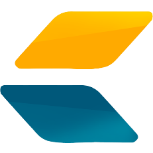 Информационно - новостной портал, позволяющий  легко, просто и доступно подобрать и проанализировать любую банковскую, страховую или лизинговую услугу
Мы сотрудничаем с банками,страховыми, лизинговыми компаниями
Мы работаем для  розничных 
потребителей и бизнес-сообществ
Мы предоставляем:
Мы предоставляем:
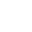 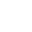 качественную актуальную информацию  о банковских, страховых, лизинговых услугах
информационную, коммуникационную и рекламную интернет-площадку
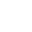 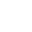 удобный сервис подбора, выбора, сравнения и заказа такой услуги
оперативную аналитическую информацию о лидерах рынка, конкурентах, потребительских предпочтениях
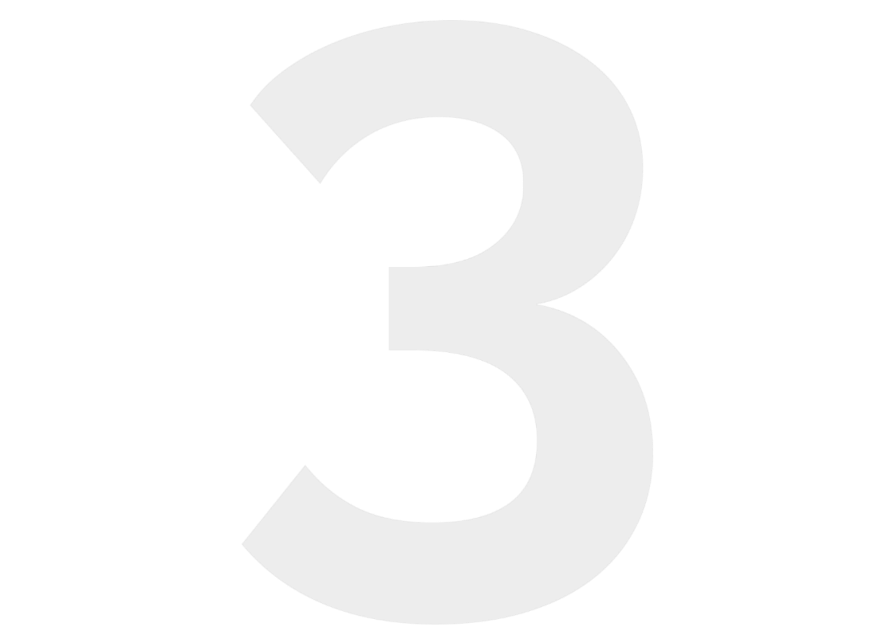 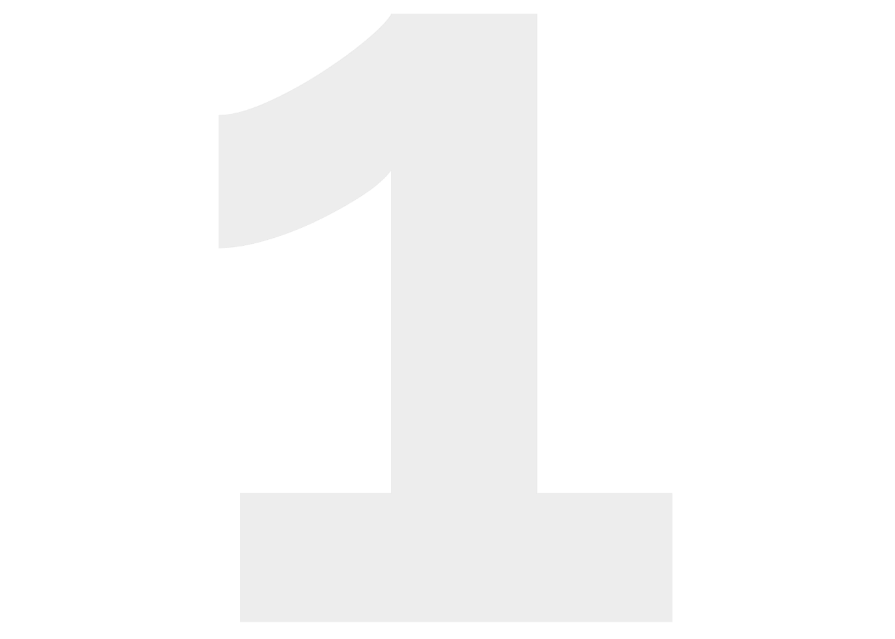 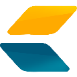 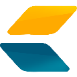 НОВОСТИ И АКЦИИ
УНИКАЛЬНЫЙ ФУНКЦИОНАЛ
новости деятельности банков, страховых, лизинговых компаний;



интересные акции и горячие 
предложения;



размещение интервью, аналитических обзоров и материалов.
возможность подобрать любую  финансовую услугу по индивидуальным параметрам;



на сайте представлены все банковские и другие услуги;



актуальные курсы валют 
(обновление каждые 10 минут).

Новый проект купить бизнес (база бизнесов направленная на продажу в РФ, РБ). 

Модернизация сайта 2024(налоги, экономика, финансы, строка курсов и другое).
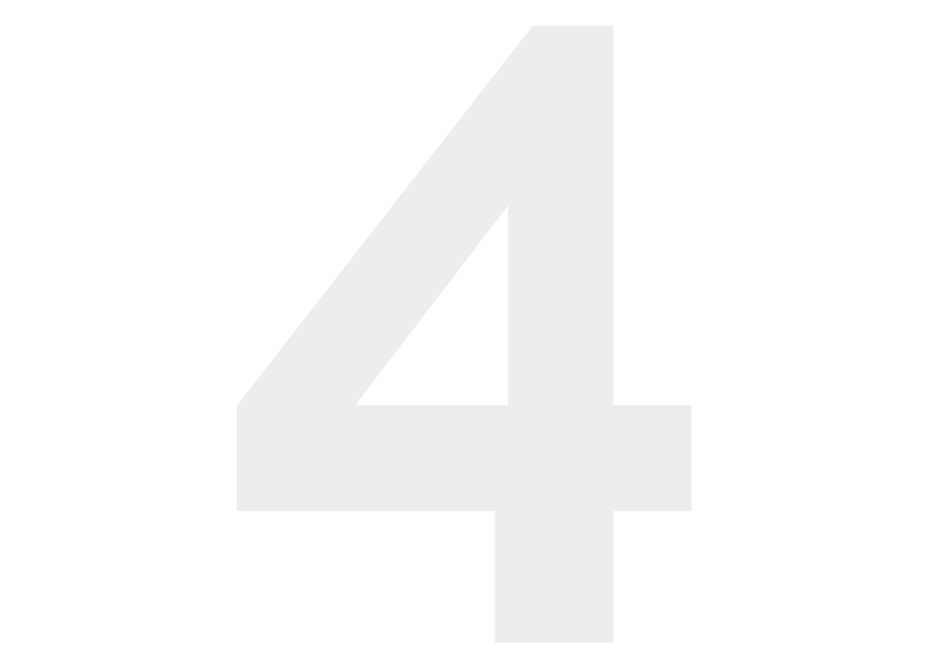 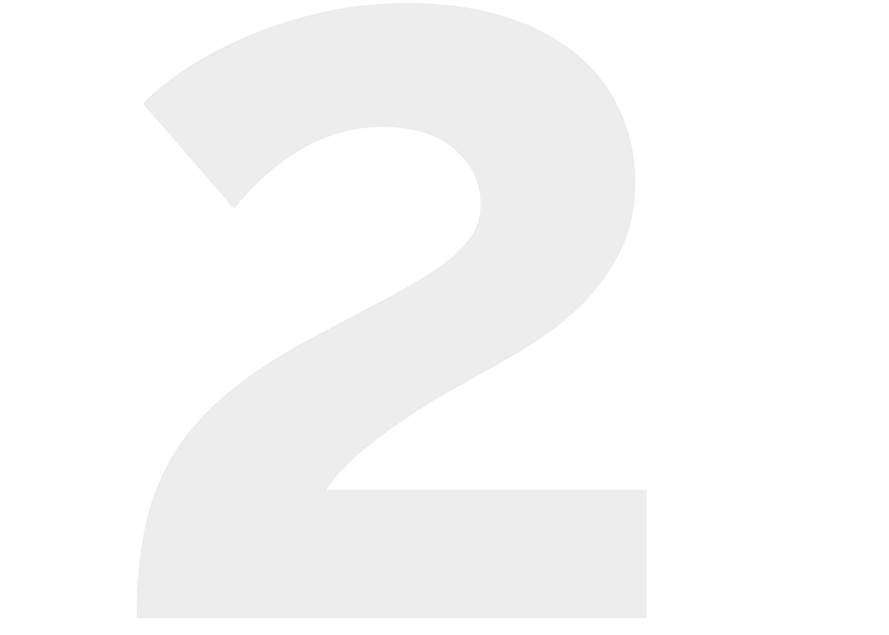 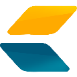 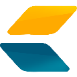 РЕКЛАМА
АНАЛИТИКА И ОТЧЕТНОСТЬ
возможность on-line доступа в «личный кабинет»  клиента;



отчеты о конкурентах, ценах, потребительских предпочтениях, информационной активности банков;



формирование отчетов по индивидуальным запросам клиента.
каждый банк  имеет свою собственную страницу «welcome page»;



баннерная, тизерная, текстовая реклама;



лидогереция; 



возможности нестандартного размещения.
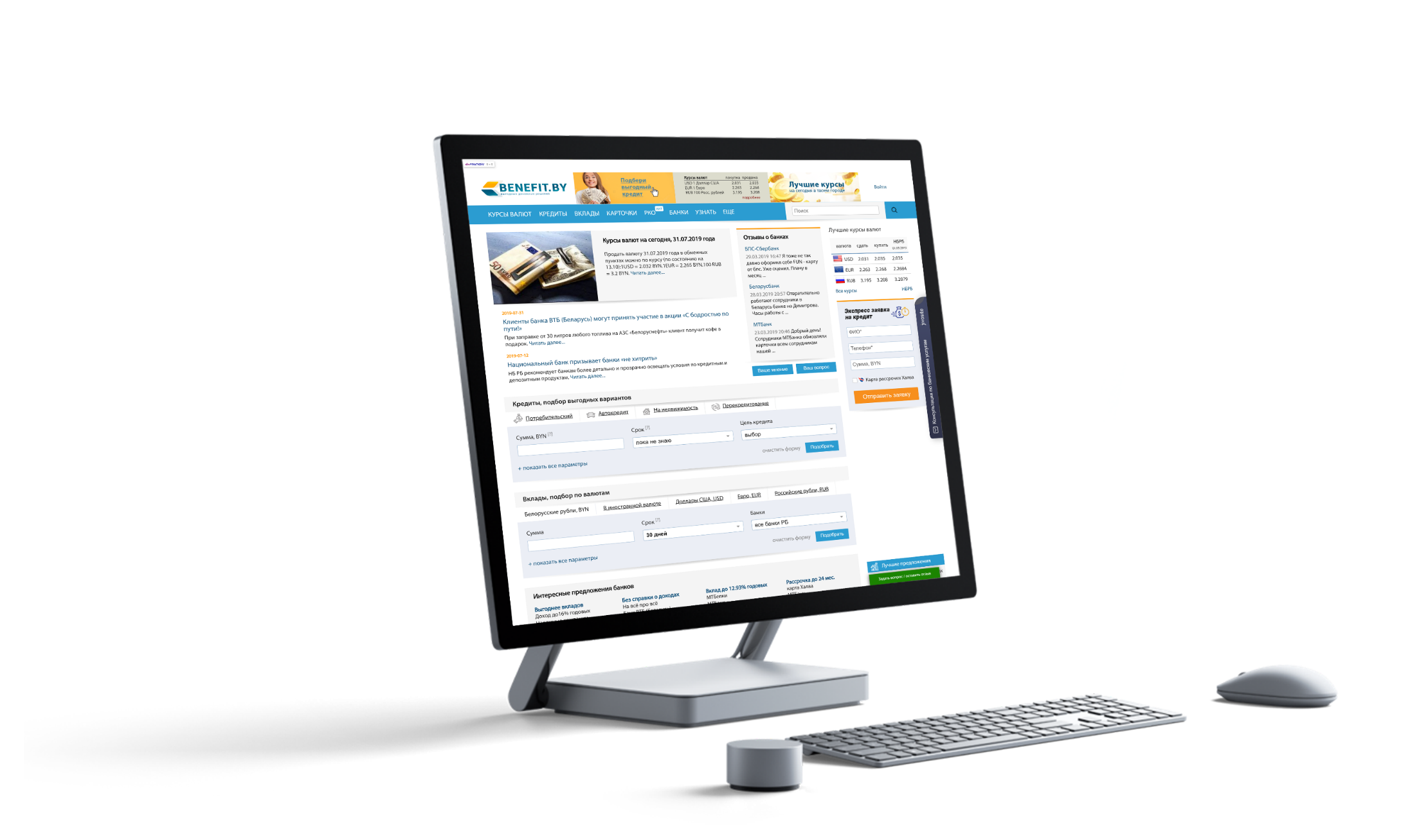 АНАЛИЗ ТРАФИКА САЙТА
78%
20%
Мобильные устройства
Персональные компьютеры
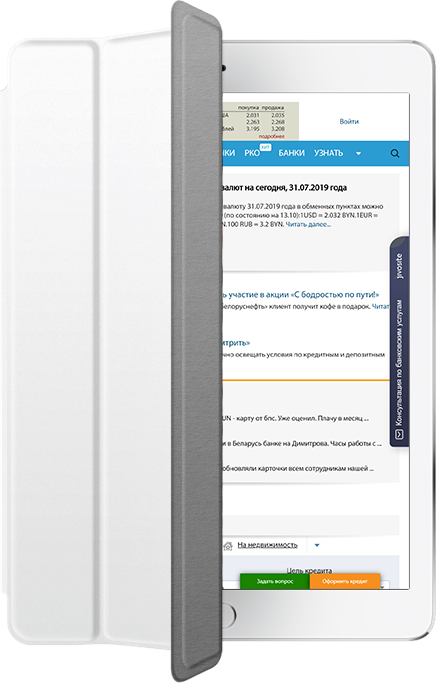 2%
Планшеты
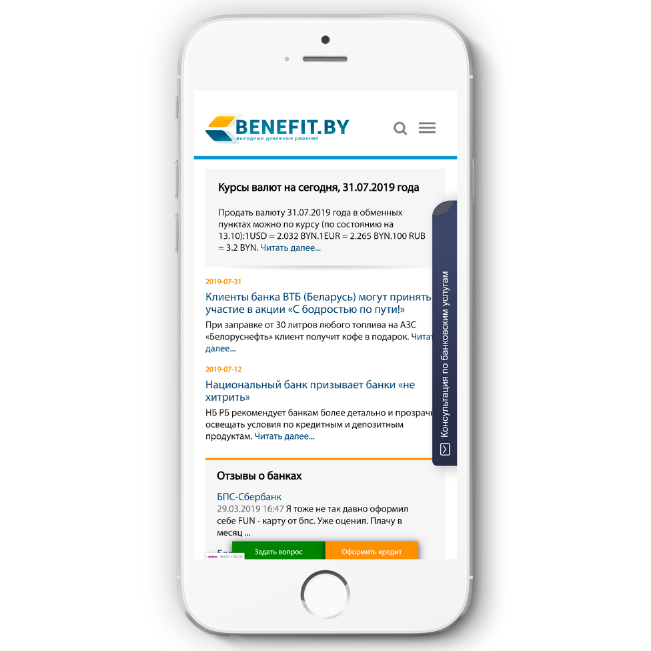 ~ 360 000
~ 1 000 000
Просмотров страниц в месяц
Количество посетителей в квартал
~ 180 000
90%
Количество визитов в месяц
Доля новых посетителей
* - источник данных: Yandex Metrika (июнь  2024)
Доля посетителей по регионам
Доля посетителей по полу
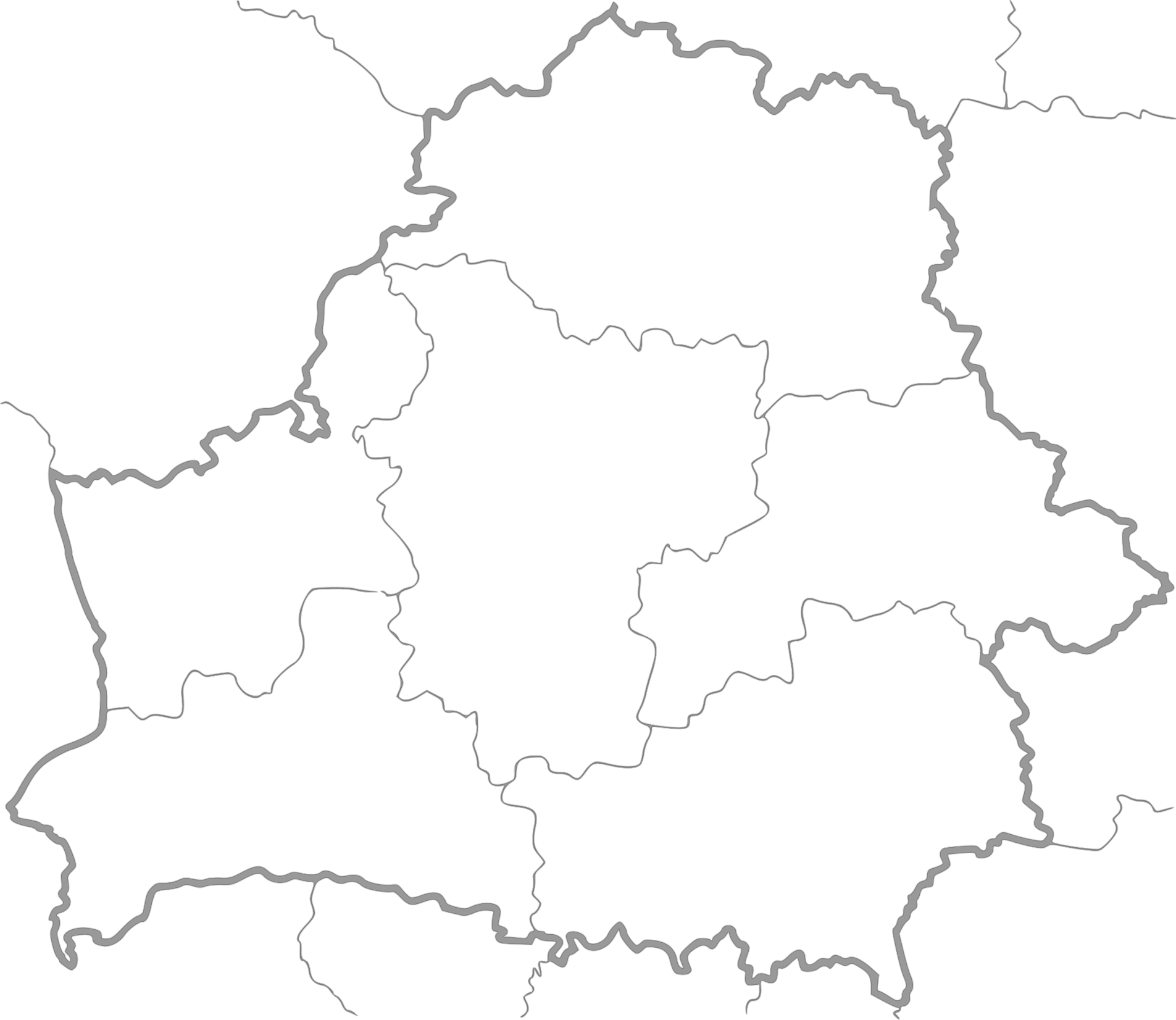 Витебская область
Доля посетителей по возрасту
Минская область
Гродненская область
Могилевская область
53%
От 18 до 24
11%
10%
10%
9%
7%
10%
33%
От 25 до 34
От 35 до 44
16%
От 45 до 54
15%
Брестская область
Гомельская область
55+
15%
Остальные
10%
Десктопные форматы
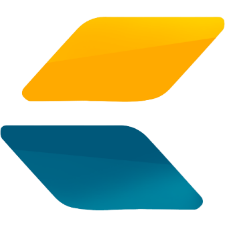 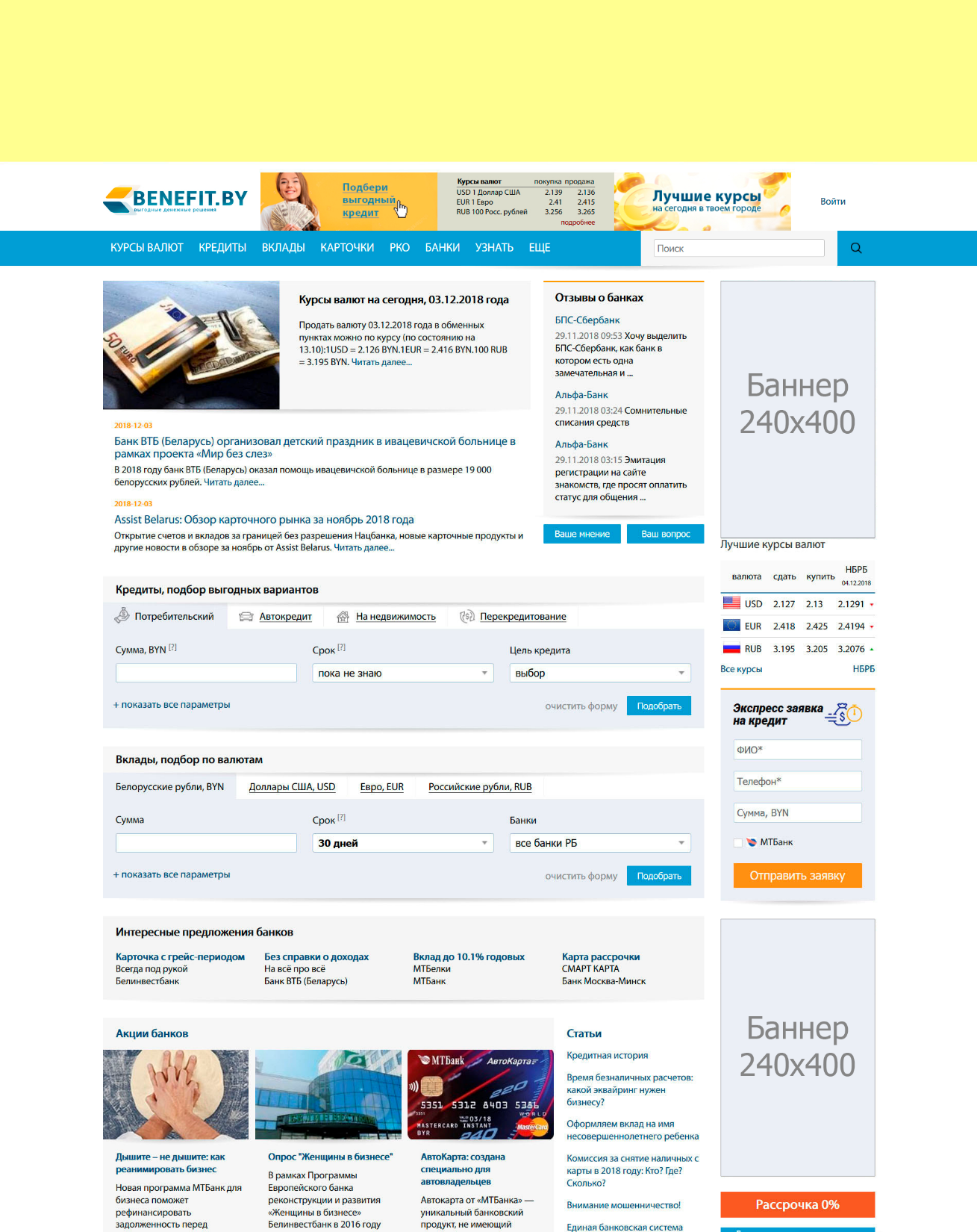 Описание: 
Данная реклама располагается в верхней части экрана. За счет своего расположения имеет большое количество просмотров, что приводит к широкому охвату аудитории
СС
Верхняя растяжка
Стоимость:
                       690 BYN в сутки
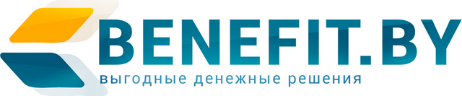 Размеры: 
100%*150px и 100%*200px
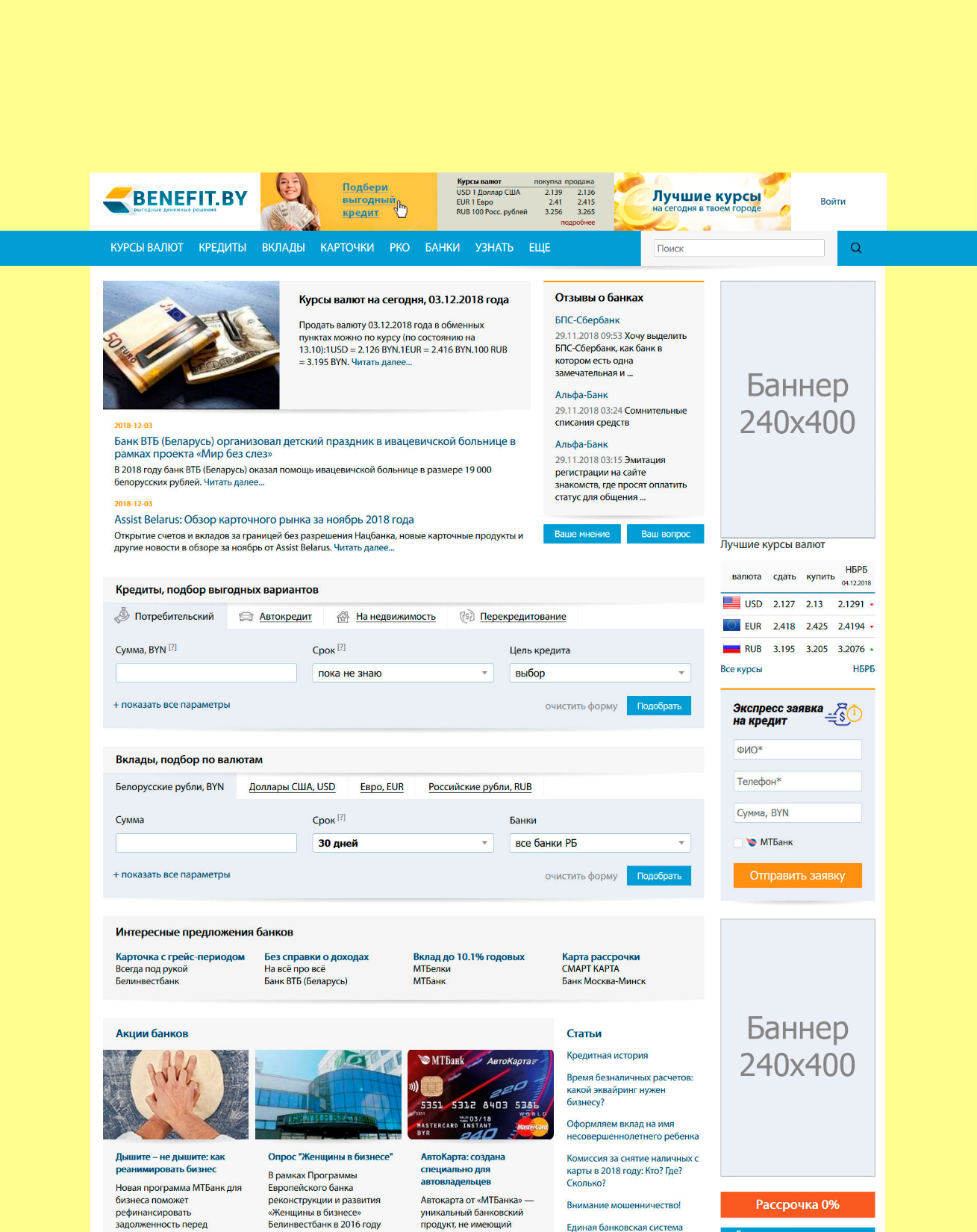 Описание: 
Брендирование выполняется в фирменном стиле заказчика и занимает одну из самых видимых областей сайта. Данный вид рекламы обеспечивает широкий охват аудитории
Брендирование
Стоимость:
    360 BYN в сутки
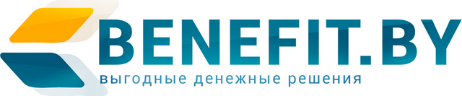 Размеры: 
Нестандартный размер
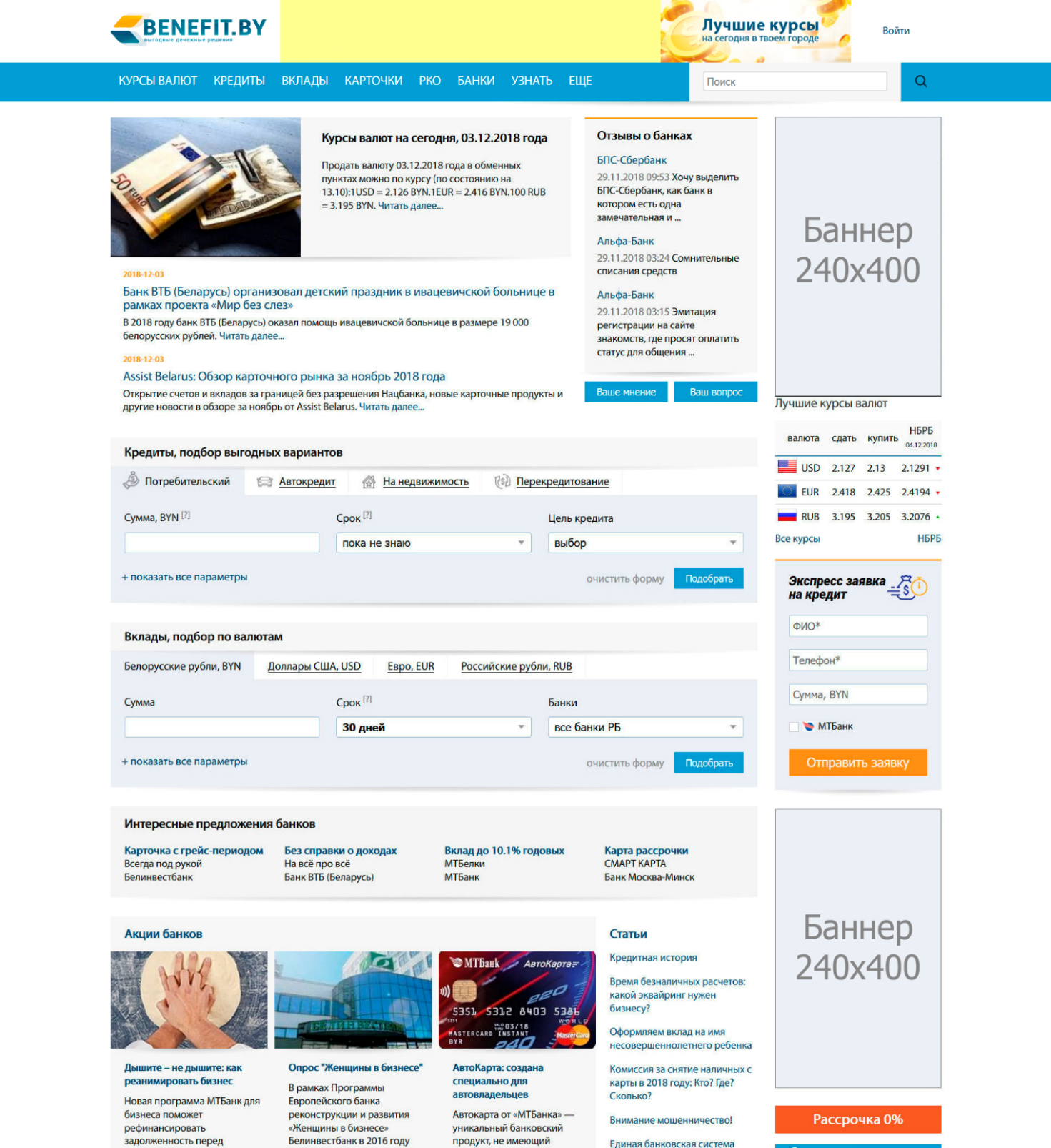 Описание: 
Добавление баннера с рекламой 
одного из банковских продуктов 
клиента
Стоимость:
360 BYN в сутки
Баннер в шапке сайта
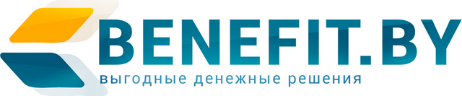 Размеры: 
550*90px
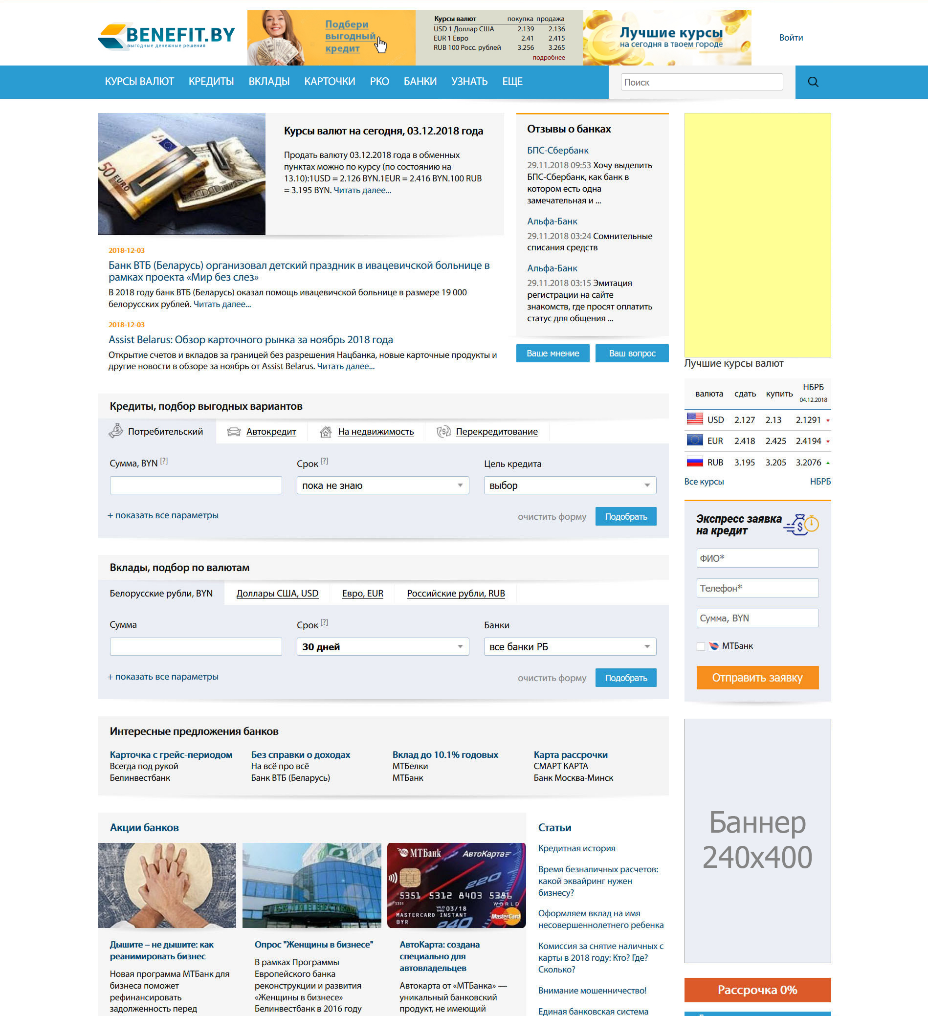 Описание: 
Рекламный баннер – расположенный в правой части страницы, на первом экране. Виден пользователям при попадании на сайт
Боковой баннер 1-ый экран :
Стоимость:
360 BYN в сутки
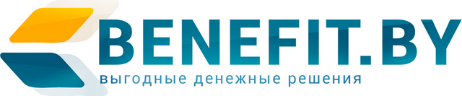 Размеры: 
240*400px
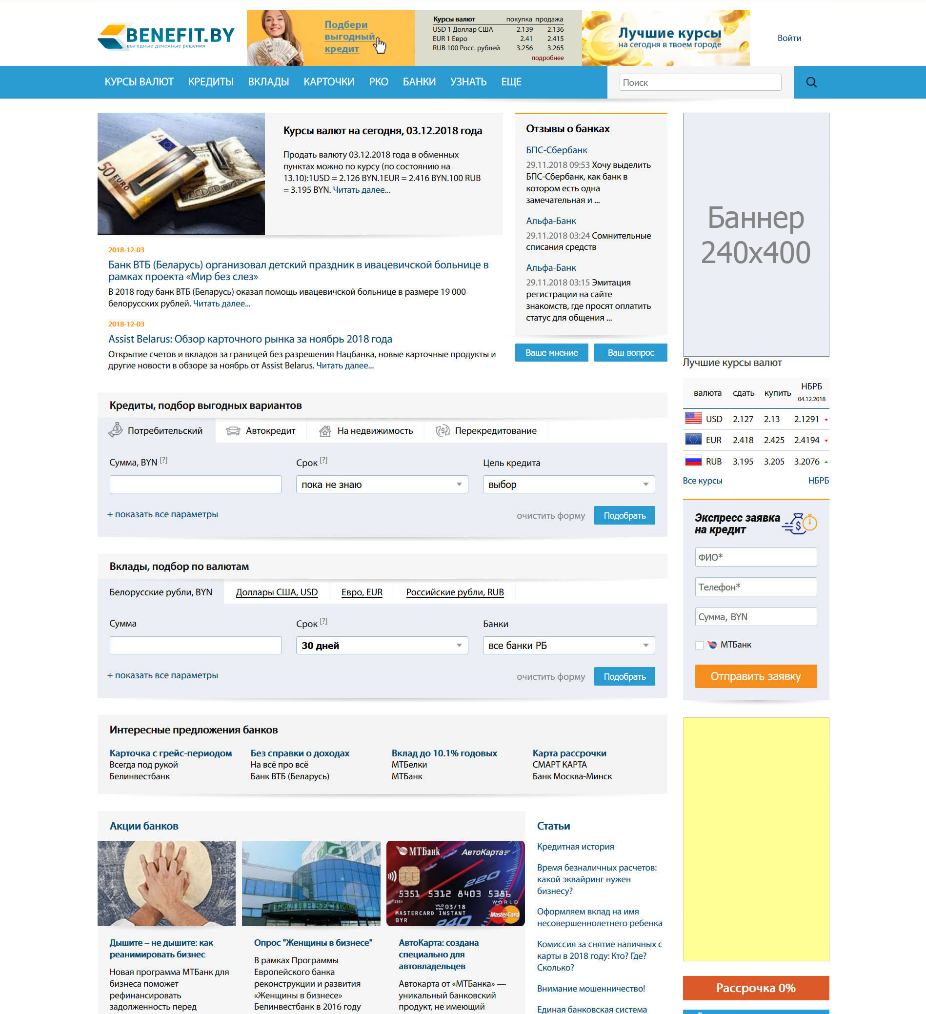 Описание: 
Рекламный баннер – расположенный в правой части страницы, на втором экране. Виден пользователям при скроллинге страницы сайта
Боковой баннер 2-ый экран :
Стоимость:
 180 BYN в сутки
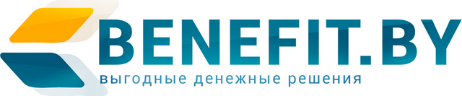 Размеры: 
240*400px
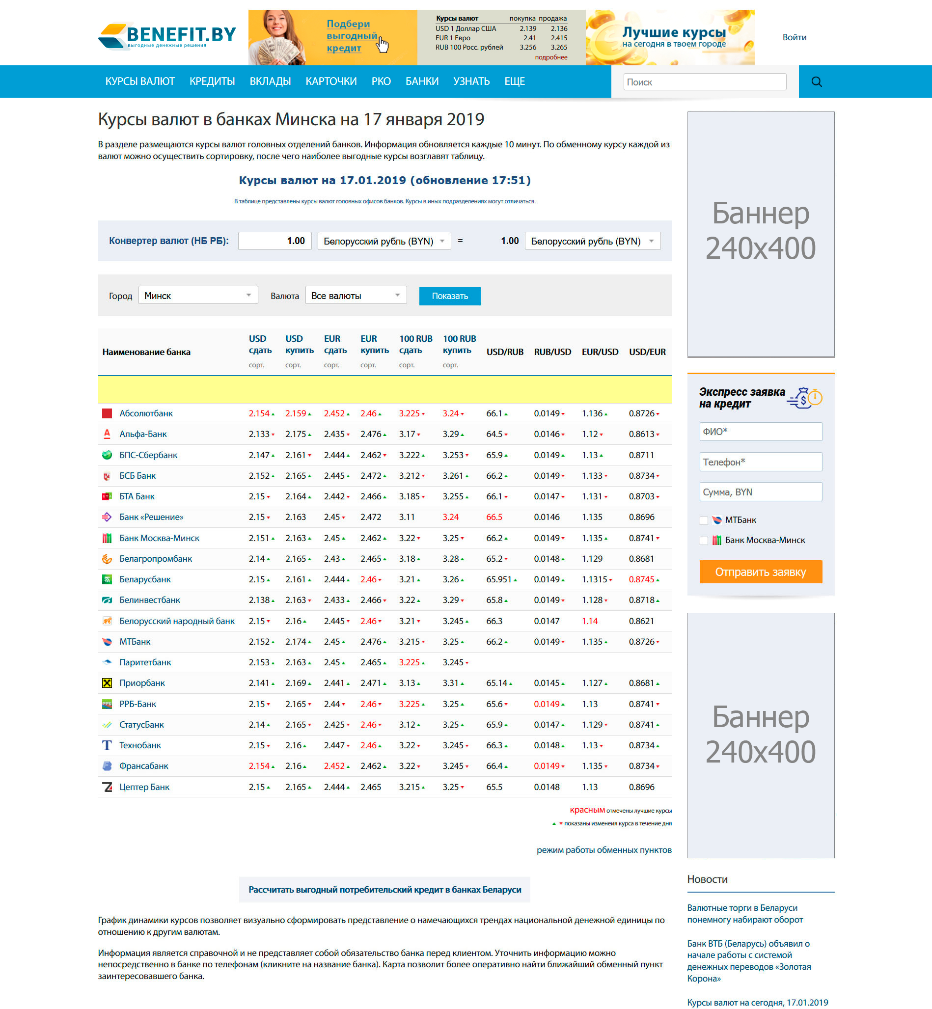 Описание: 
Баннер расположен в таблице с курсами банков, обеспечивает широкий охват аудитории, ежедневно интересующейся динамикой курса валют и осуществляющей операции покупки/продажи валюты
Баннер в таблице курсов :
Стоимость:
                  900 BYN в месяц
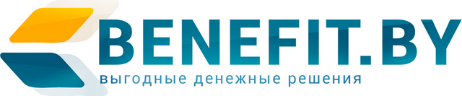 Размеры: 
935*55px
Мобильные форматы
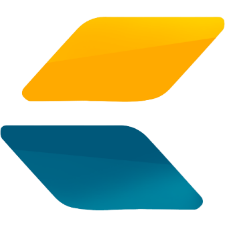 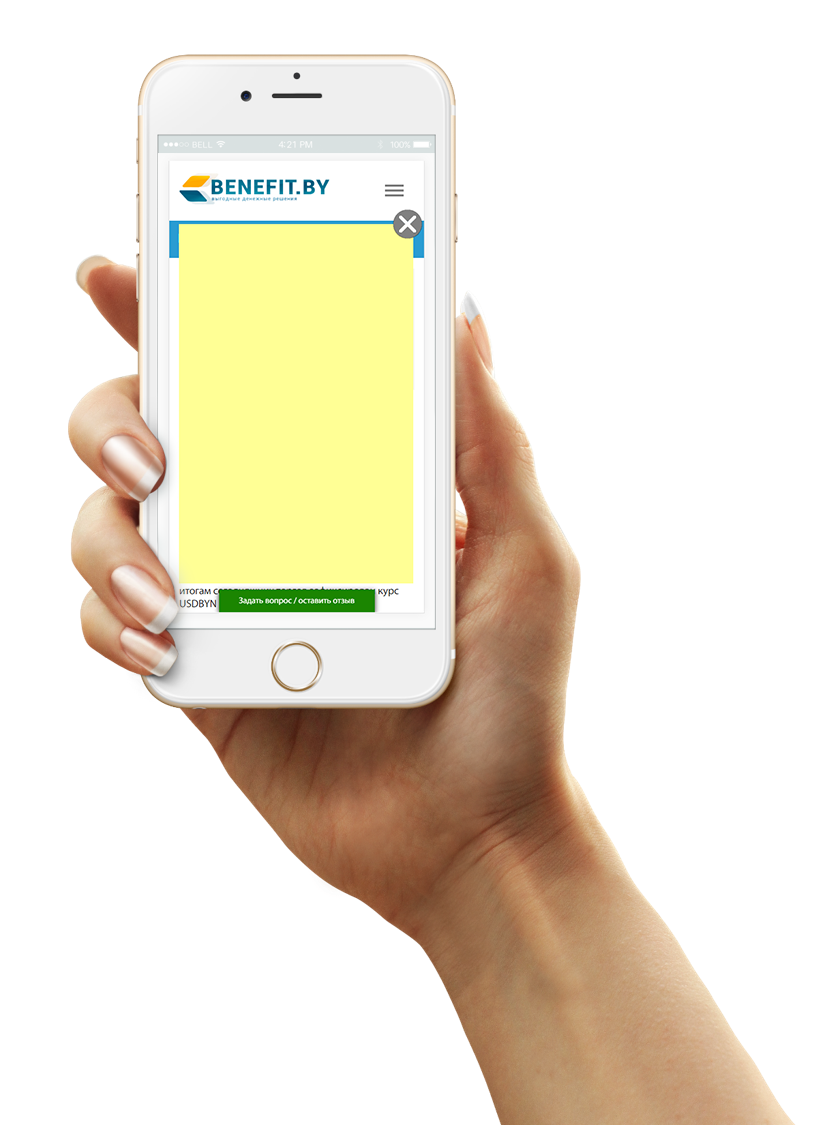 Описание: 
Баннер, показывается пользователю при попадании на сайт, тем самым обеспечивая широкий охват аудитории
Стоимость:
360 BYN в сутки
Full screen Mobile :
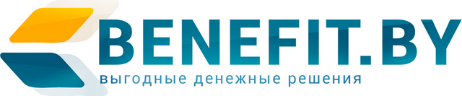 Размеры: 
305*460px
Benefit.by
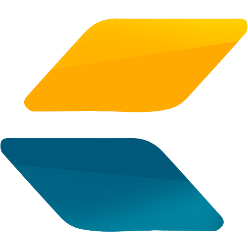 Финансовый портал
Спасибо за внимание!